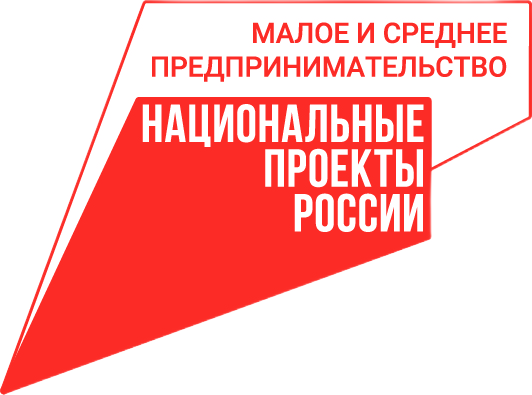 ГРАНТАГРОСТАРТАП
Участник конкурса - К(Ф)Х, ИП или гражданин Российской Федерации, зарегистрированный на сельской территории Республики Крым или на территории сельской агломерации Республики Крым, подавшие заявочную документацию для участия в конкурсе;
Крестьянское (фермерское) хозяйство - зарегистрированное в текущем финансовом году на сельской территории Республики Крым или на территории сельской агломерации Республики Крым крестьянское (фермерское) хозяйство, основным видом деятельности которого является производство и (или) переработка сельскохозяйственной продукции (далее - К(Ф)Х);
Индивидуальный предприниматель - индивидуальный предприниматель, зарегистрированный в текущем финансовом году на сельской территории Республики Крым или на территории сельской агломерации Республики Крым, являющийся главой К(Ф)Х, основным видом деятельности которого является производство и (или) переработка сельскохозяйственной продукции (далее - ИП);

*перечень сельских территории и сельских агломераций на территории Республики Крым (постановление Совета Министров Республики Крым от 11.12. 2019г. № 723)
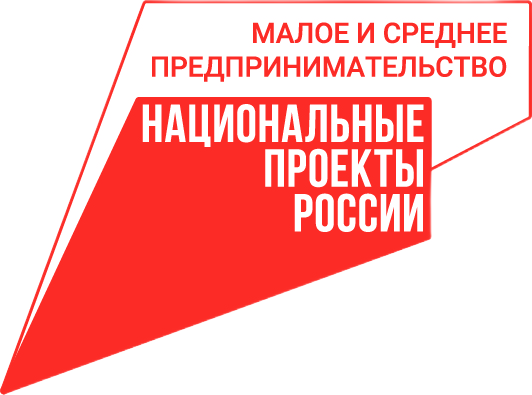 На что потратить грант
приобретение земельных участков из земель с/х назначения для осуществления деятельности К(Ф)Х или ИП с целью производства и (или) переработки сельскохозяйственной продукции; ; 
разработка проектной документации строительства или реконструкции производственных и складских зданий, объектов предназначенных  для производства, хранения и переработки с/х продукции;
приобретение, строительство, ремонт, модернизация и (или) переустройство производственных и складских зданий, помещений, пристроек и сооружений, необходимых для производства, хранения и переработки с/х  продукции, включая ограждения для выпаса и выгула с/х животных, и ограждения плодово-ягодных насаждений;
подключение производственных и складских зданий, помещений, пристроек и (или)сооружений к электрическим, водо-, газо- и теплопроводным сетям, в том числе автономным;
приобретение с/х техники, включая прицепное и навесное оборудование, грузового автотранспорта, спец. транспорта и оборудования для производства, переработки и хранения с/х продукции (кроме оборудования, предназначенного для производства и переработки продукции свиноводства) (Приказ МСХ РК от  09.07.2021 № 340)
приобретение с/х животных и птиц (за исключением свиней);
приобретение рыбопосадочного материала;
приобретение посадочного материала для закладки многолетних насаждений, в том числе посадочного материала  отечественного производства для закладки виноградников, посадочного материала земляники, сорта которых включены в Государственный реестр селекционных достижений, допущенных к использованию по шестому региону допуска ;
внесение не менее 25 %, но не более 50 % суммы гранта в неделимый фонд СПоК, членом которого является получатель гранта.
         
В случае предоставления гранта на  капитальное строительство, земельные участки должны:
не относиться к сельскохозяйственным угодьям;
располагаться в территориальной зоне, предусматривающей размещение объектов капитального строительства;
иметь вид разрешенного использования земельного участка, предусматривающий размещение объектов капитального строительства.
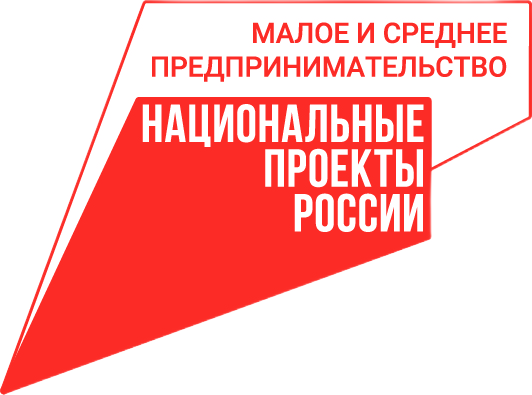 Размер гранта
а) не превышает 3,0 млн рублей, но не более 90% затрат, связанных с реализацией бизнес-плана;

б) не превышает 4 млн рублей, но не более 90% затрат, связанных с реализацией бизнес-плана, предусматривающего использование части средств гранта на цели формирования неделимого фонда СПоК, членом которого является К(Ф)Х или ИП.

!!! Для получателя гранта, использующего право на освобождение отисполнения обязанностей налогоплательщика, связанное с исчислением иуплатой налога на добавленную стоимость, финансовое обеспечение затрат осуществляется исходя из суммы расходов на приобретение товаров (работ, услуг), включая сумму налога на добавленную стоимость.
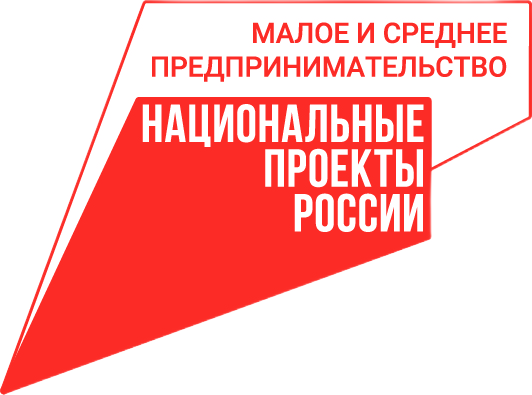 Критерии конкурса для получателей грантов:
а) получатель гранта поставлен на налоговый учет в текущем финансовом году на сельской территории Республики Крым или на территории сельской агломерации Республики Крым;
б) наличие на счете получателя гранта в кредитной организации суммы денежных средств в объеме не менее 10 % суммы затрат, указанной в плане расходов гранта, по состоянию на дату не ранее 5 календарных дней до даты подачи заявочной документации в Министерство.
в) получатель гранта не является или ранее не являлся получателем средств финансовой поддержки (за исключением социальных выплат, выплат на организацию начального этапа предпринимательской деятельности, субсидий на производство молока гражданам, ведущим личное подсобное хозяйство и применяющим специальный налоговый режим «Налог на профессиональный доход»), субсидий или грантов, а также грантов на поддержку начинающего фермера в рамках Государственной программы развития сельского хозяйства и регулирования рынков сельскохозяйственной продукции, сырья и продовольствия, утвержденной постановлением Правительства Российской Федерации от 14 июля 2012 года № 717 «О Государственной программе развития сельского хозяйства и регулирования рынков сельскохозяйственной продукции, сырья и продовольствия.
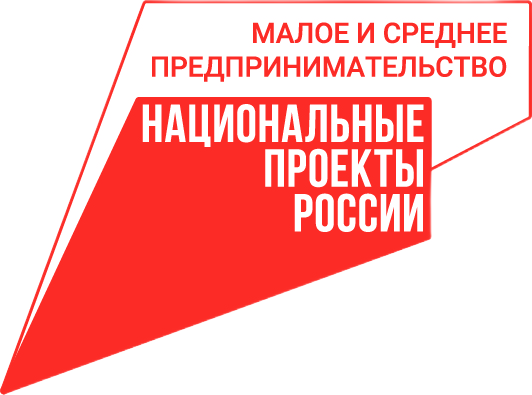 Документы для получения гранта
заявку на участие в конкурсе и предоставлении гранта, включающую согласие участникаконкурса на публикацию (размещение) на официальном сайте Министерства в государственнойинформационной системе Республики Крым "Портал Правительства Республики Крым" винформационно-телекоммуникационной сети "Интернет" (https://msh.rk.gov.ru) информации обучастнике конкурса, о подаваемой участником конкурса заявочной документации, иной информации, а также информации о соответствии участника конкурса требованиям Порядка, указанным на 1-е число месяца подачи заявочной документации, по форме, утвержденной Министерством;
план создания и развития К(Ф)Х или ИП сроком на 5 календарных лет, следующих загодом предоставления гранта, включающий производственные и экономические показателидеятельности участника конкурса, в том числе обязательство по количеству принятых новыхпостоянных работников в течение 12 месяцев с даты получения гранта, сведения о которыхподтверждаются отчетностью, предоставленной в территориальный орган Федеральной налоговойслужбы и сохранению созданных новых постоянных рабочих мест в течение не менее чем 5 лет,объем производства и реализации сельскохозяйственной продукции, выраженный в натуральных иденежных показателях (далее – плановые показатели деятельности), и план расходов гранта по форме, утвержденной Министерством;
копию документа, удостоверяющего личность гражданина РФ;
копию документа, удостоверяющий полномочия представителя участника конкурса (в случае обращения с заявочной документацией представителя заявителя);
документы об отсутствии (наличии) неисполненных обязанностей у КФХ или ИП по уплате налогов, сборов, страховых взносов, пеней, штрафов, процентов, подлежащих уплате в соответствии с законодательством РФ на датуне ранее 30 календарных дней до даты подачи заявочной документации, выданныйтерриториальным органом ФНС;
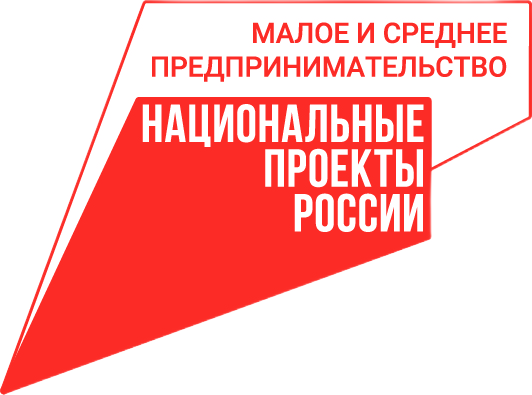 Документы для получения гранта
справку кредитной организации, подтверждающей наличие на счете заявителя денежных средств не менее 10% суммы затрат, предусмотренных бизнес-планом по состоянию на дату не ранее 5 календарных дней до даты подачизаявочной документации в Министерство; 
согласие на передачу и обработку персональных данных заявителя;
копию решения наблюдательного совета СПоК о приеме заявителя в члены СПоК ( в случае использования части средств гранта для внесения в неделимый фонд СПоК); 
письменное обязательство гражданина осуществить государственную регистрацию и постановку на налоговый учет КФХ или ИП в срок не превышающий 30 календарных дней с даты определения его победителем конкурсного отбора;
копию соглашения о создании КФХ или решения ИП о ведении КФХ в качестве главы КФХ (для  участника конкурса - ИП);
документ об отсутствии сведений о дисквалифицированных руководителе, членах коллегиального исполнительного органа, лице, исполняющем функции единоличного исполнительного органа, или главном бухгалтере участника конкурса, являющегося юридическим лицом, или ИП в реестре дисквалифицированных лиц по состоянию на дату не ранее 30 календарных дней до даты подачи заявочной документации, выданный территориальным органомФедеральной налоговой службы (для участника конкурса – К(Ф)Х, участника конкурса – ИП); 
Участник конкурса - К(Ф)Х, участник конкурса - ИП вправе предоставить выписку изЕГРЮЛ (ЕГРИП). В случае непредоставления участником конкурса выписки из ЕГРЮЛ (ЕГРИП)Министерство самостоятельно получает соответствующую выписку на официальном сайте Федеральной налоговой службы.
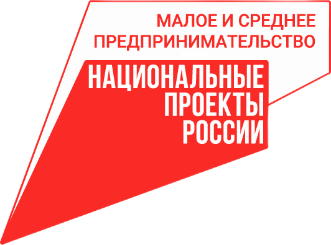 В зависимости от целей и направлений получения гранта дополнительно предоставляются документы:

Если грант предоставляется на приобретение земельных участков из земель сельскохозяйственного назначения:

копию предварительного договора купли-продажи земельного участка;
копию выписки из Единого государственного реестра недвижимости (далее – ЕГРН), содержащую сведения о зарегистрированных правах на земельный участок, датой выдачи не ранее 30 календарных дней до даты подачи заявочной документации;
копию уведомления об отказе от преимущественного права покупки земельного участка в собственность муниципального образования Республики Крым.

В случае приобретения объектов капитального строительства:

копию предварительного договора купли-продажи на приобретаемый объект капитального строительства;
 копию выписки из ЕГРН, датой выдачи не ранее 30 календарных дней до даты подачи заявочной документации, содержащую сведения о зарегистрированных правах на приобретаемый объект капитального строительства.

В случае разработки проектной документации для реконструкции объектов для реализации с/х деятельности:

копию выписки из ЕГРН, содержащую сведения о зарегистрированном праве собственности участника конкурса на объект капитального строительства, датой выдачи не ранее 30 календарных дней до даты подачи заявочной документации;
сводный и (или) объектный сметный расчет.

В случае ремонта, модернизации и (или) переустройства объектов для реализации с/х деятельности :

копию выписки из ЕГРН, содержащую сведения о зарегистрированном праве собственности участника конкурса на объект капитального строительства, датой выдачи не ранее 30 календарных дней до даты подачи заявочной документации;
сводный и (или) объектный сметный расчет.
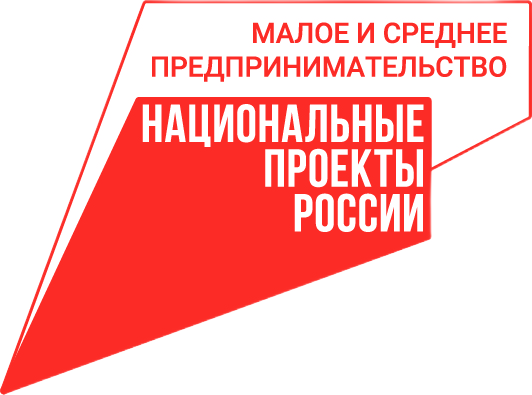 В зависимости от целей и направлений получения гранта дополнительно предоставляются документы:


В случае разработки проектной документации для капитального строительства и самого капитального строительства:

выписку из ЕГРН, содержащую сведения о зарегистрированном праве собственности участника конкурса на земельный участок, датой выдачи не ранее 30 календарных дней до даты подачи заявочной документации, на котором планируется капитальное строительство.
проектно-сметную(проектную) документацию с положительным заключением государственной либо негосударственной экспертизы, проводимой в случаях, предусмотренных Градостроительным кодексом Российской Федерации, и разрешение на капитальное строительство;


В случае возведения объектов некапитального строительства:

сводный и (или) объектный сметный расчет на некапитальное строительство.

Приобретение рыбопосадочного материала:

копию договора на право пользования водным объектом или его частью либо документы, подтверждающие наличие индустриальной системы рыборазведения, в случае если бизнес-планом не предусмотрено приобретение объектов, предназначенных для выращивания в искусственно созданной среде обитания аквакультуры.

! Участник конкурса вправе представить дополнительные материалы и документы. 
*заявочная документация, должна быть заверена подписью участника конкурса, прошнурована, пронумерована и скреплена печатью (при наличии), копии документов должны содержать отметку «Копия верна» на каждой странице. Участник конкурса несет ответственность за достоверность представленной заявочной документации
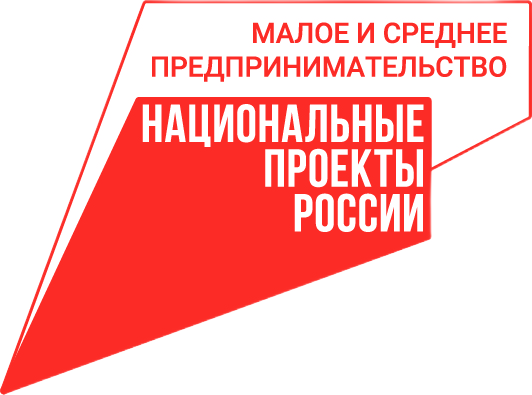 Обязательства грантополучателя:
использовать грант по направлениям, предусмотренным планом расходов гранта, в течение 18 месяцев с даты поступления гранта на лицевой счет получателя гранта, открытый в Управлении Федеральногоказначейства по Республике Крым (далее – лицевой счет), и использовать имущество,приобретенное за счет гранта, исключительно на развитие К(Ф)Х или ИП ;
осуществление деятельности КФХ или ИП на сельской территории или сельской агломерации Республики Крым в течение не 5 лет с даты получения гранта;
создание не менее 2 новых постоянных рабочих мест, если сумма гранта 2 млн. рублей и более, и не менее 1 нового постоянного рабочего места, если сумма гранта составляет менее 2 млн. рублей (при этом глава К(Ф)Х и(или) ИП учитываются в качестве новых постоянных работников), в течение 18 месяцев со дня заключения соглашения, и сохранить созданные новые постоянные рабочие места в течение неменее 5 лет с даты заключения соглашения;
оплата за счет собственных средств не менее 10% стоимости каждого наименования, указанных в бизнес-плане;
государственная регистрация имущества, приобретенного за счет гранта, в случаях, установленных действующим законодательством РФ;
согласование с Министерством реализацию, передачу в аренду и(или) отчуждение имущества, приобретенного с использованием средств гранта при условии неухудшения плановых показателей деятельности, предусмотренных бизнеспланом;
предоставление отчетов о деятельности КФХ или ИП в Министерство в течении 5-ти лет (отчет об осуществлении расходования гранта, отчет о достижении значений результата предоставления гранта).